“ Етика бізнесу ”
Спеціальність «Туризм»
галузі знань 24 Сфера обслуговування
КОМПЕКТЕНЦІЇ :
Здатність до формування світогляду, розвитку людського буття, суспільства і природи, духовної культури; 
Здатність працювати в культурному середовищі для забезпечення успішної взаємодії в туристичному бізнесі; 
Здатність працювати самостійно, автономно діяти з позиції соціальної відповідальності, займати активну життєву позицію та розвивати лідерські якості;
 Розуміння принципів і процесів формування та організації роботи суб’єкта туристичного бізнесу та його підсистем 
Здатність до співпраці з діловими партнерами і клієнтами, уміння забезпечувати з ними ефективні комунікації
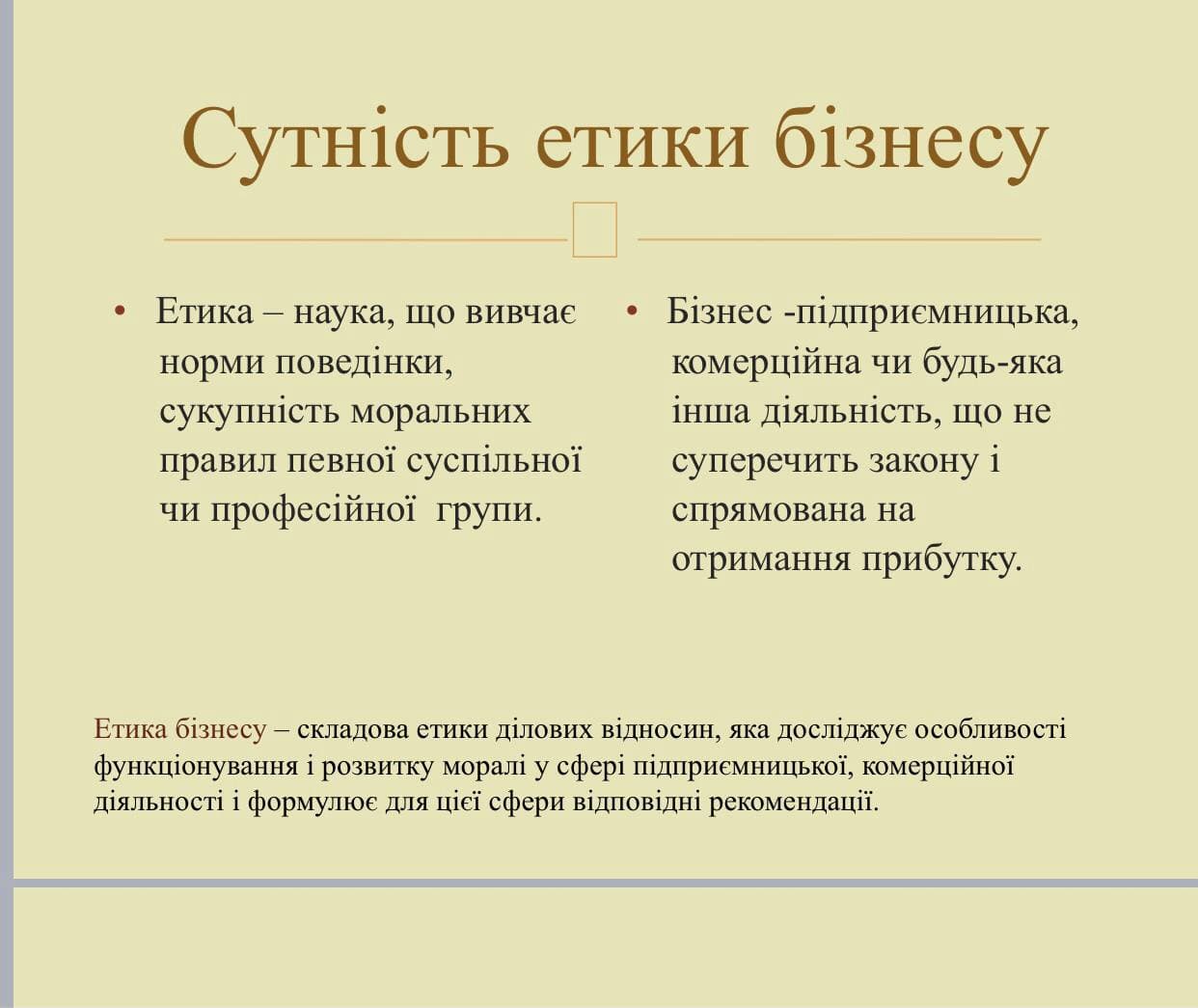 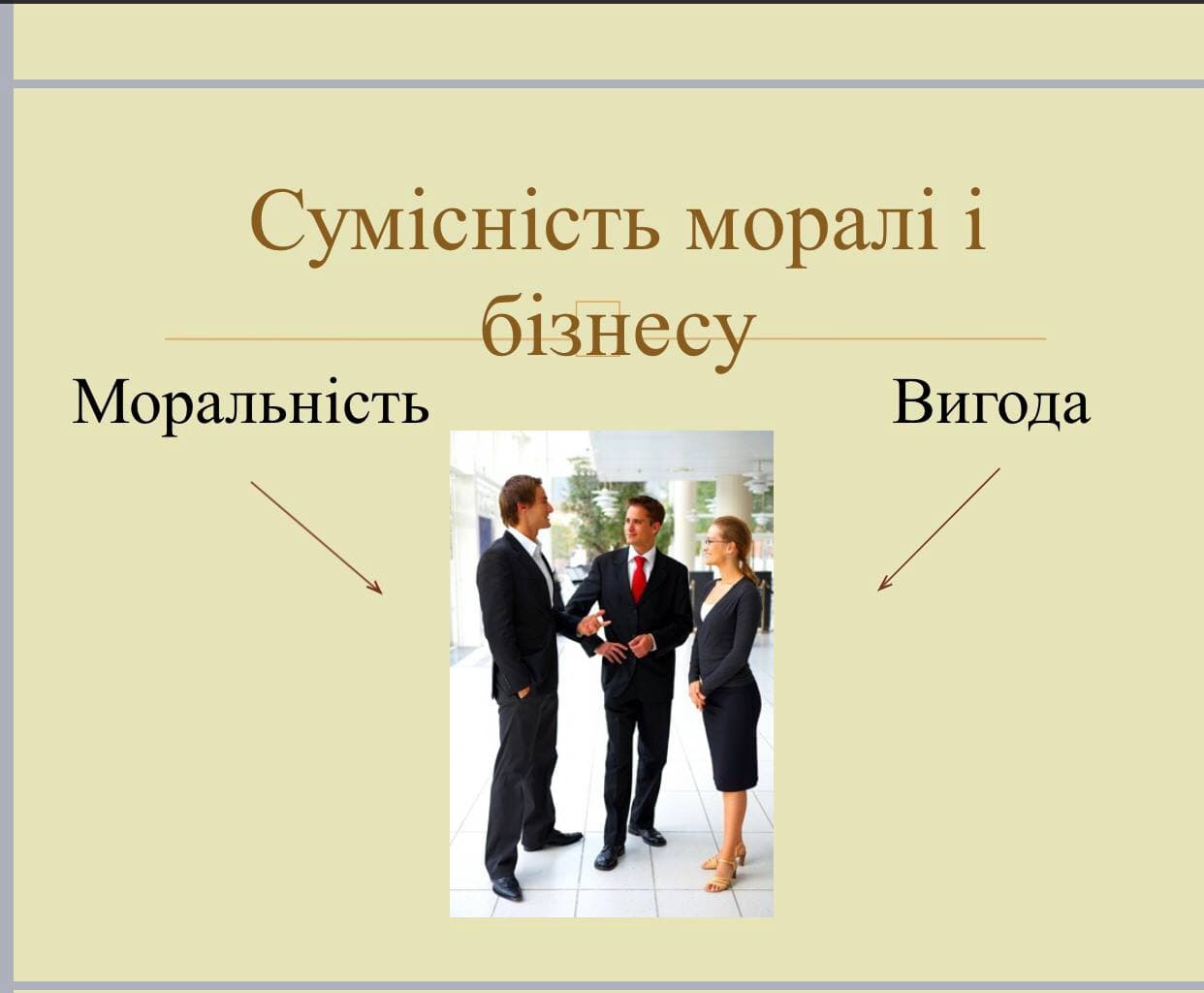 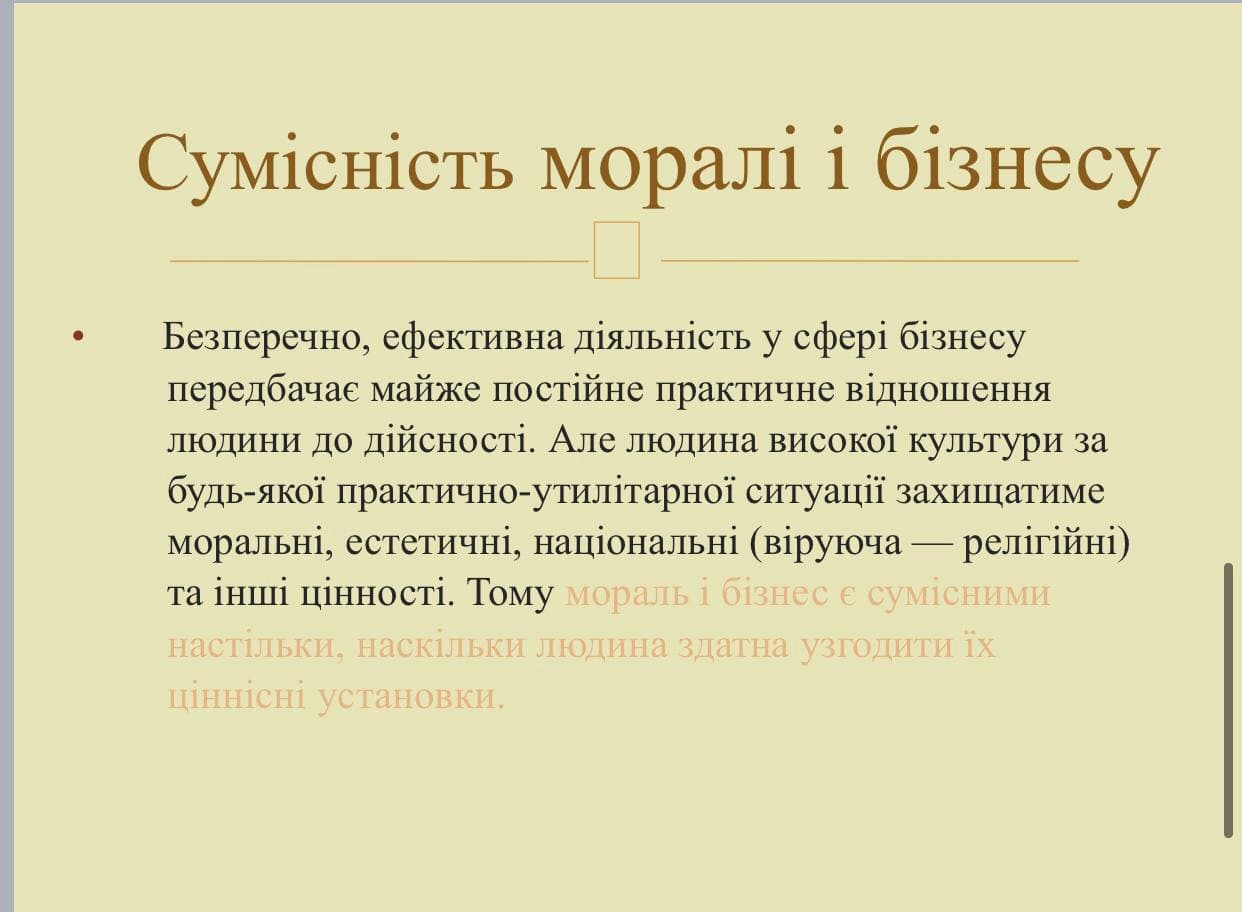 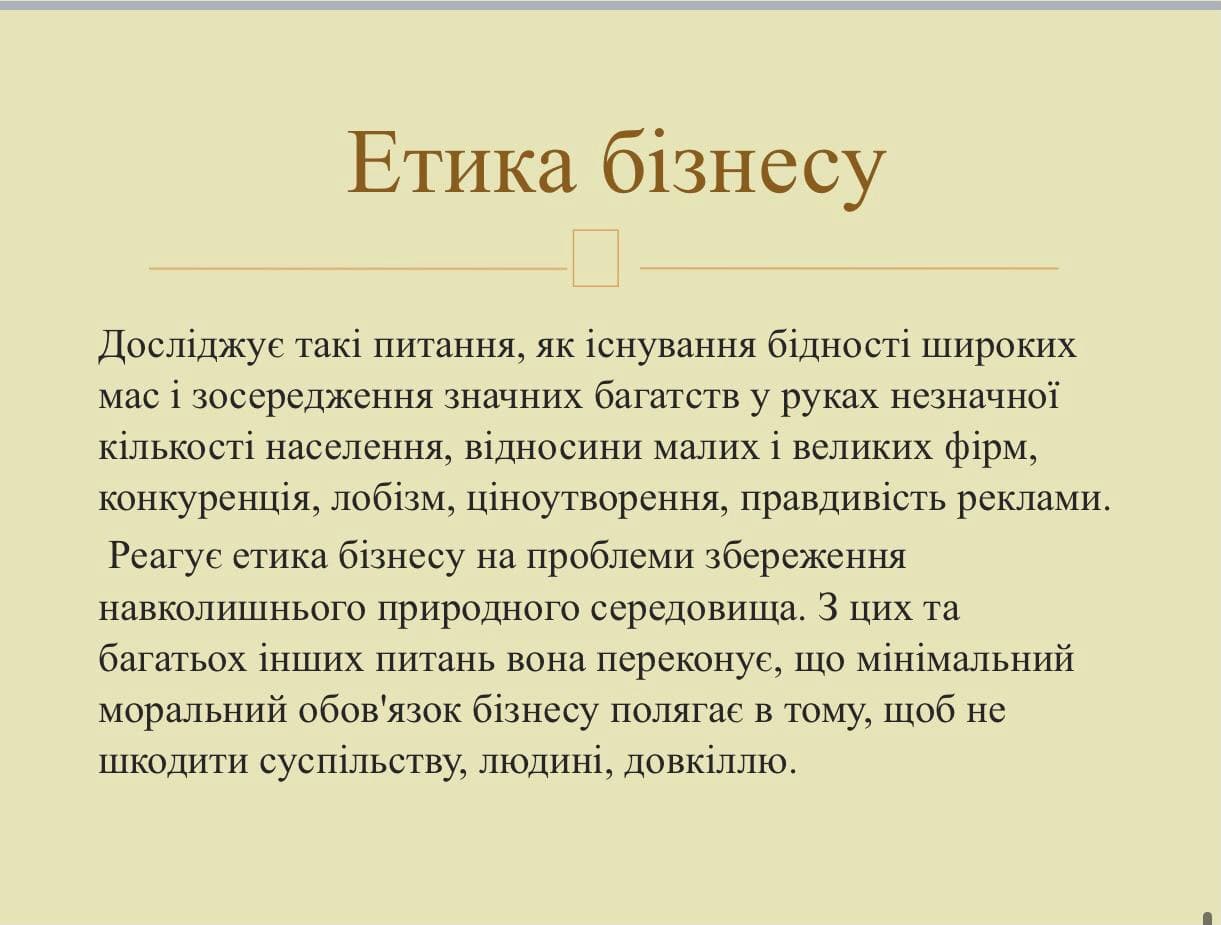 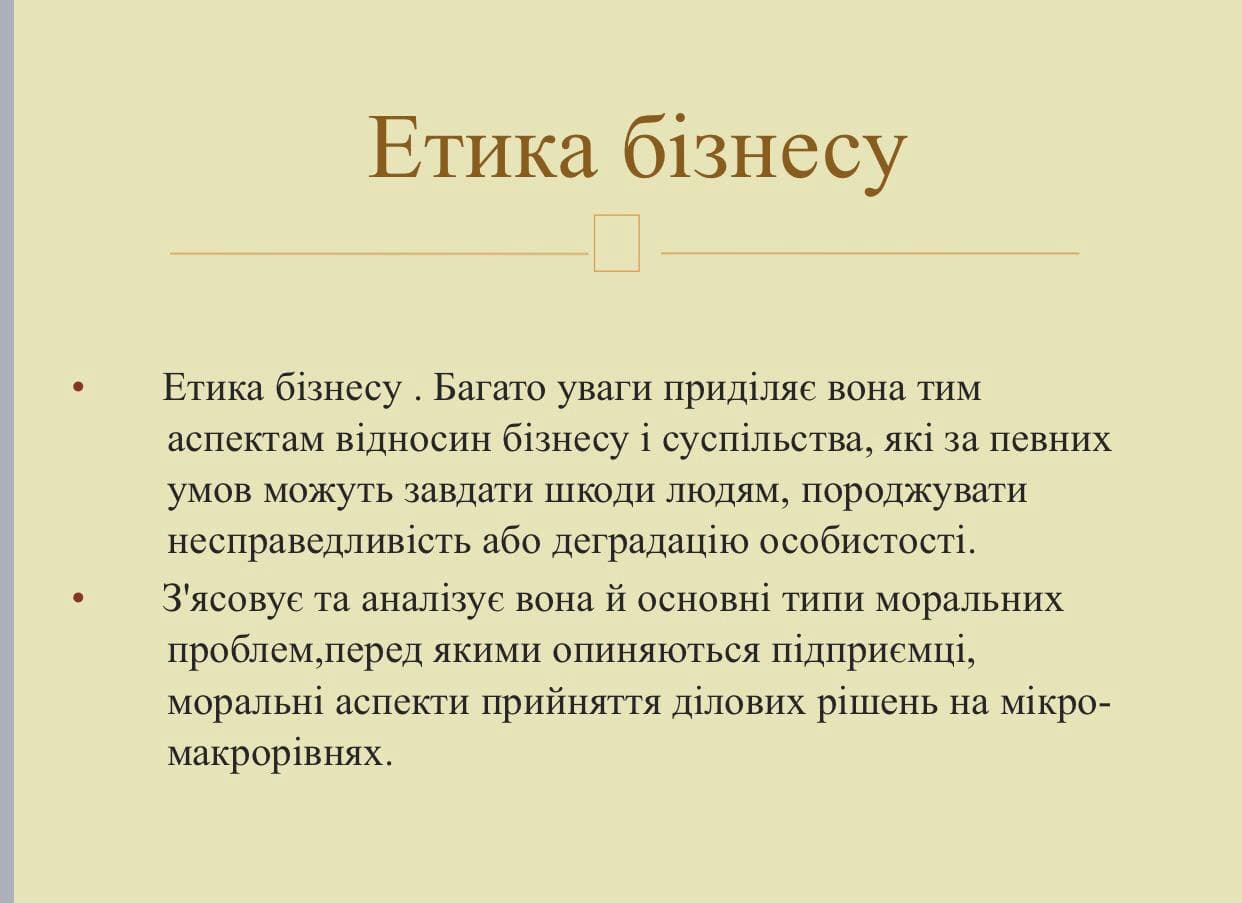 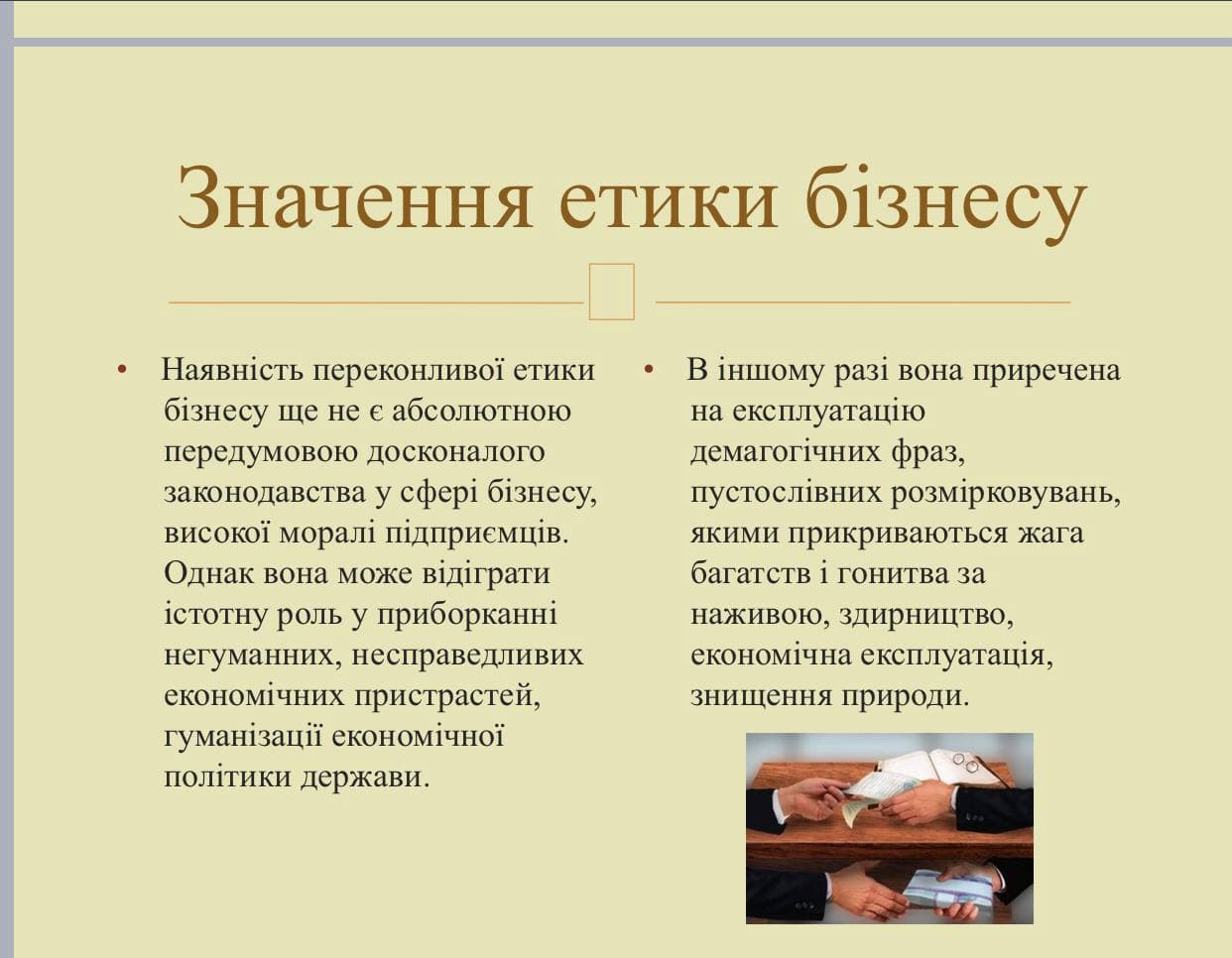 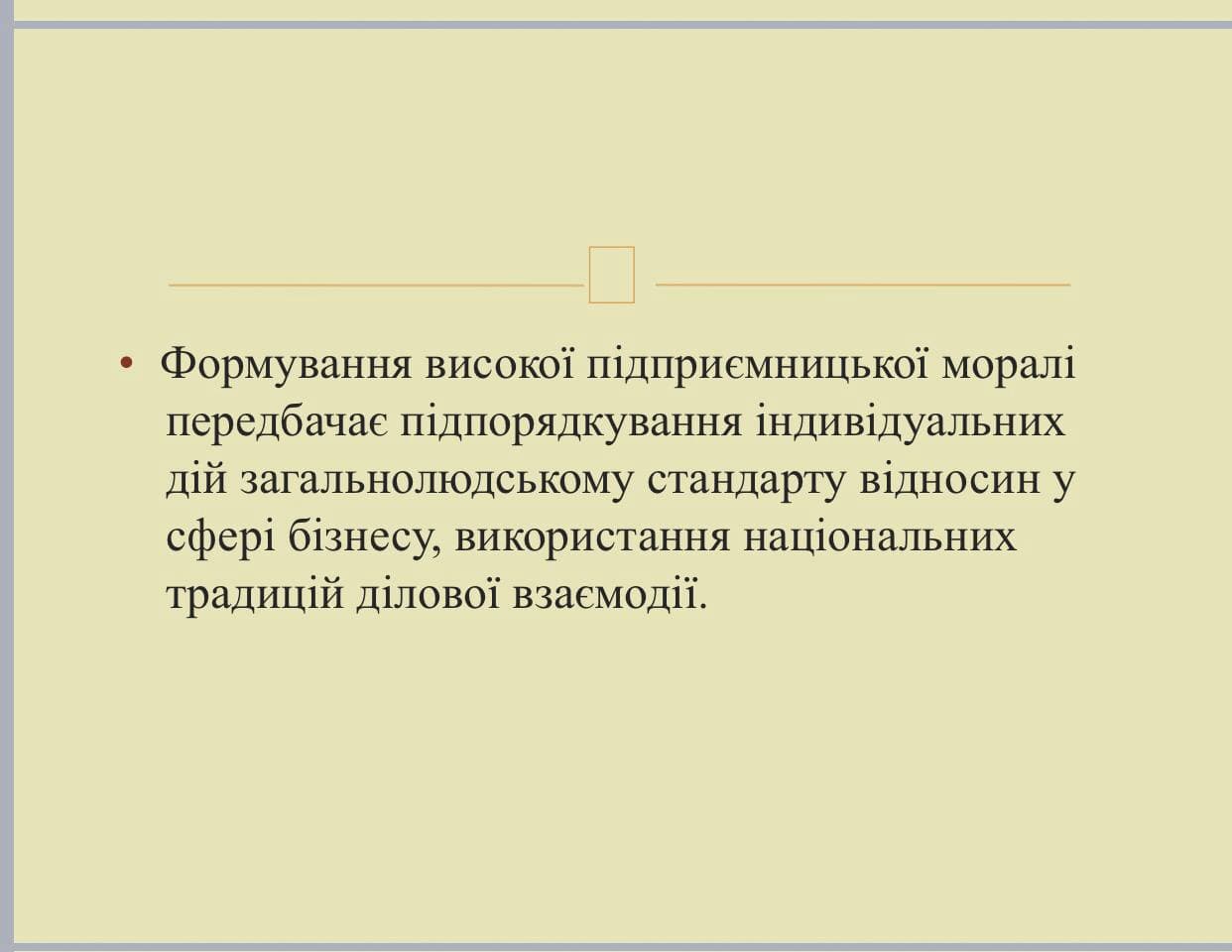 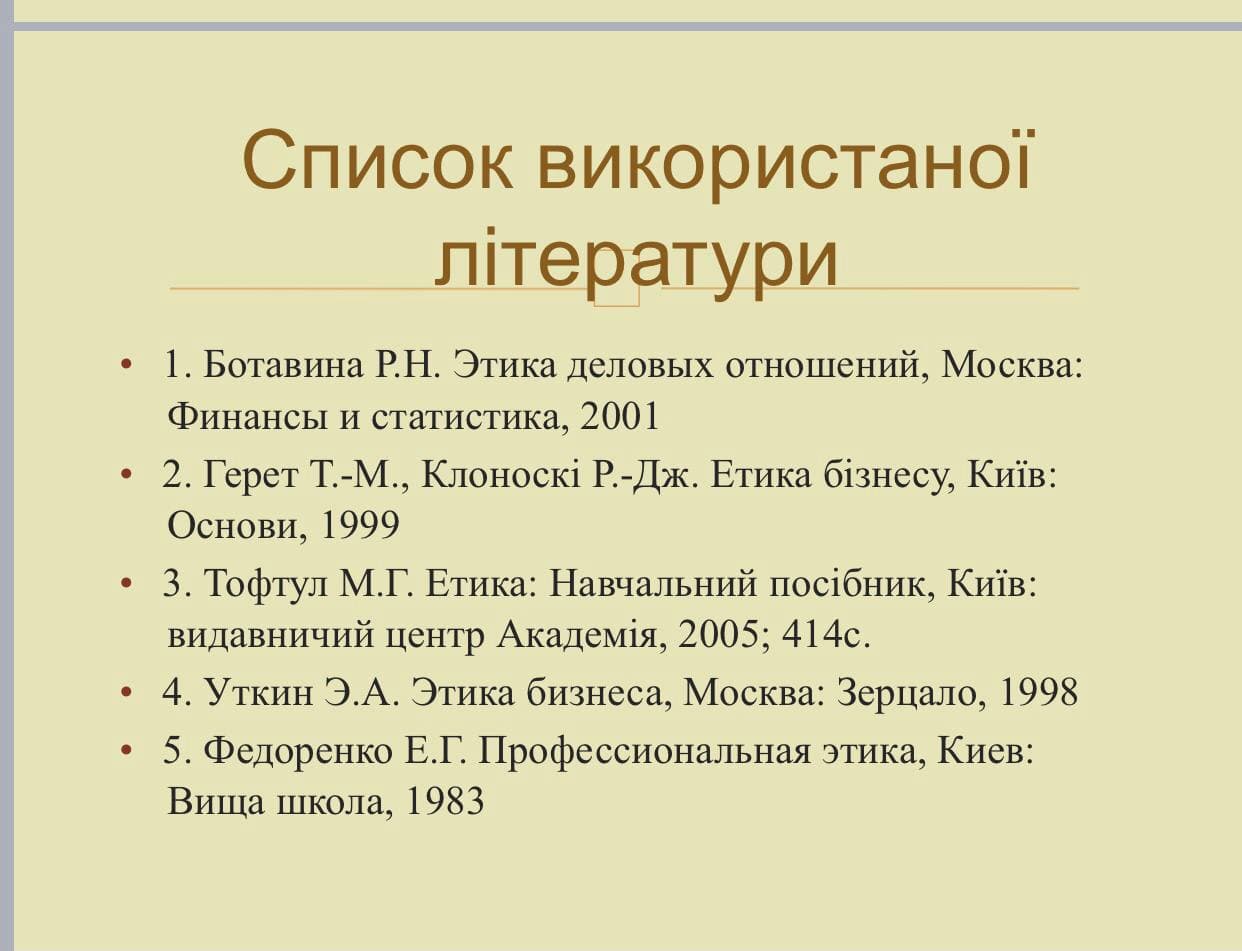